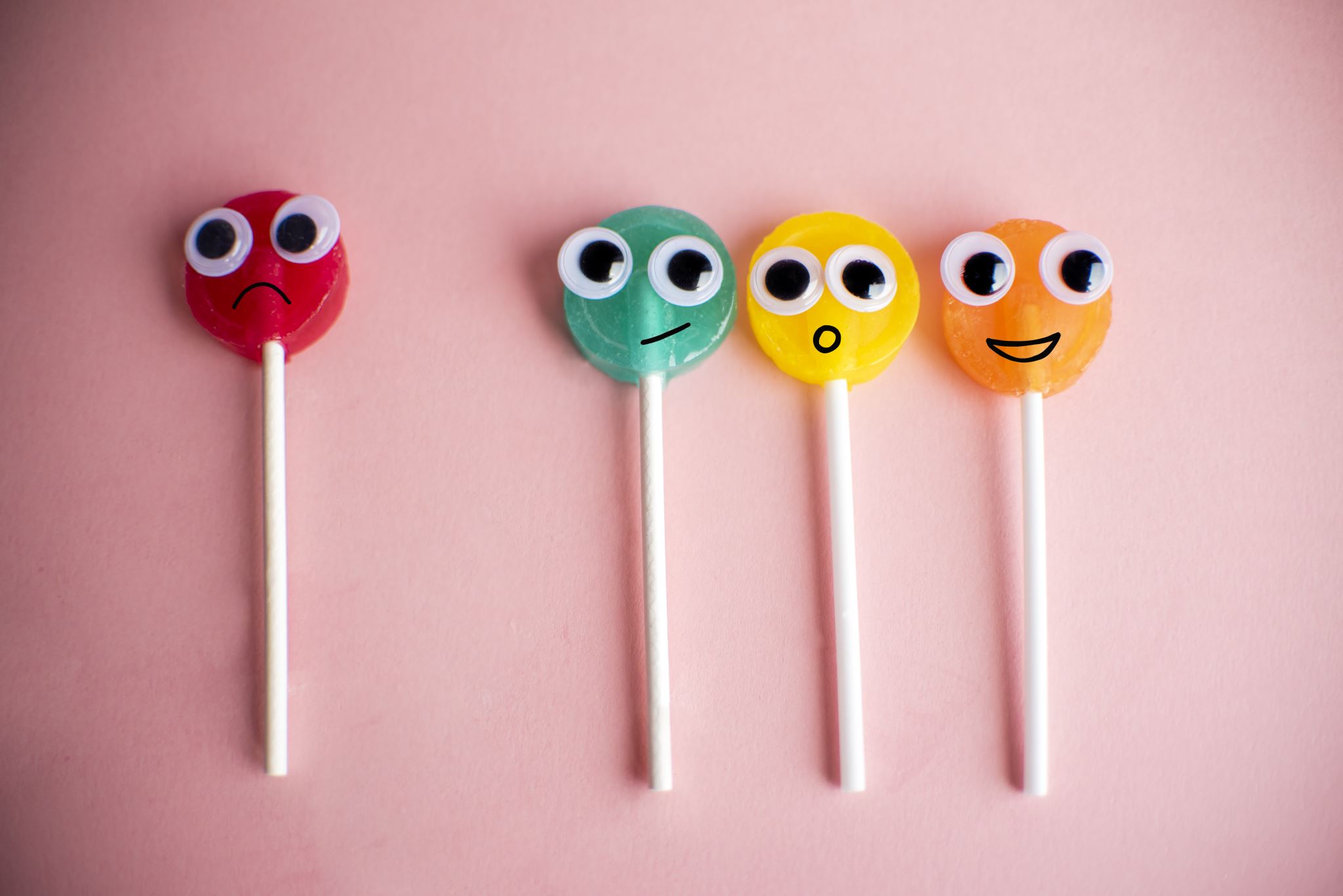 Bihevioralne finansije
Finansijsko inženjerstvo
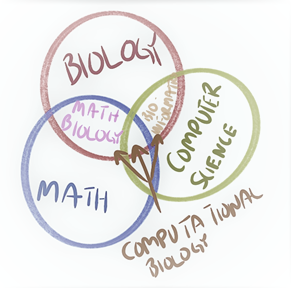 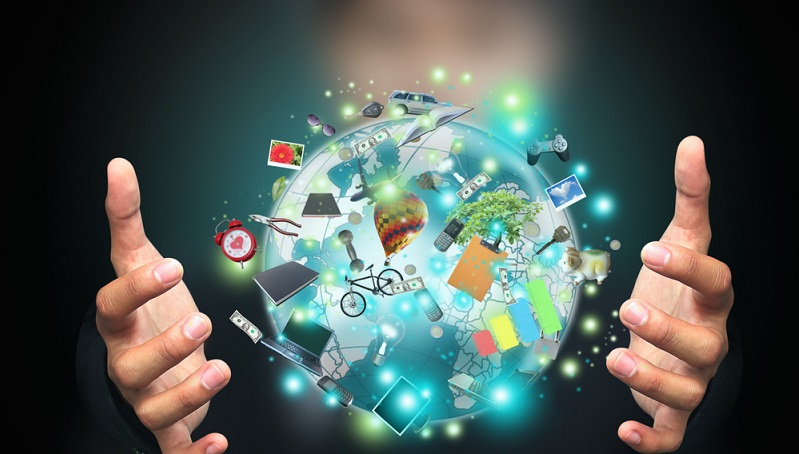 Pojavljuju se nove naučne discipline
Nauka je sve više interdisciplinarna
Slika Ova fotografija autora Nepoznat autor licencirana je u okviru CC BY-NC
Slika Ova fotografija autora Nepoznat autor licencirana je u okviru CC BY-SA-NC
Pretpostavljaju da su ljudi racionalni
Pružaju skup pretpostavki i aksioma koje osiguravaju racionalnu odluku

Racionalni aspekt odlučivanja - evidentan i jasan
Emocionalni element odlučivanja - zanemaren
Tradicionalni modeli odlučivanja
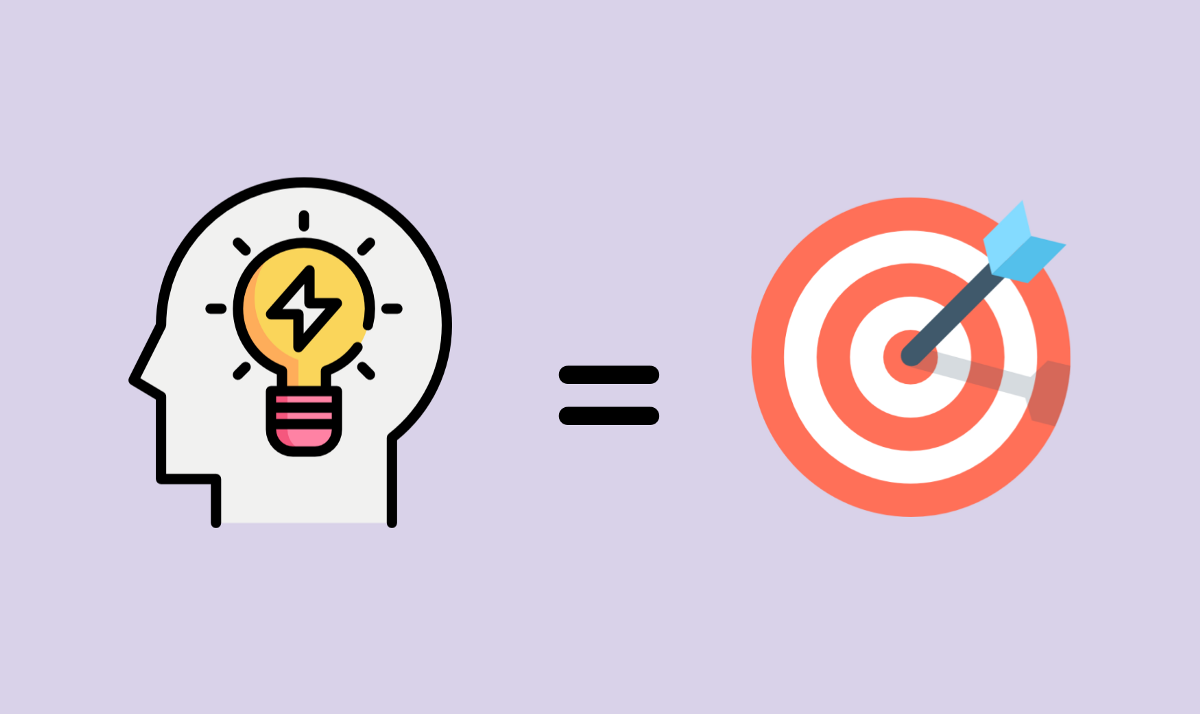 Tradicionalni homo ekonomikus
Teorija korisnosti
Hipoteza o efikasnom tržištu 
Portfolio teorija

Primarna pretpostavka: 
Investitori su racionalna bića
	Netačna!
Ograničena racionalnost
Investitori su skloni da reaguju emocionalno u stresnom okruženju
Ljudi nisu potpuno iracionalni, već na njihovo odlučivanje utiču aktivnosti drugih ljudi
Preispitivanje tradicionalnih finansijskih modela
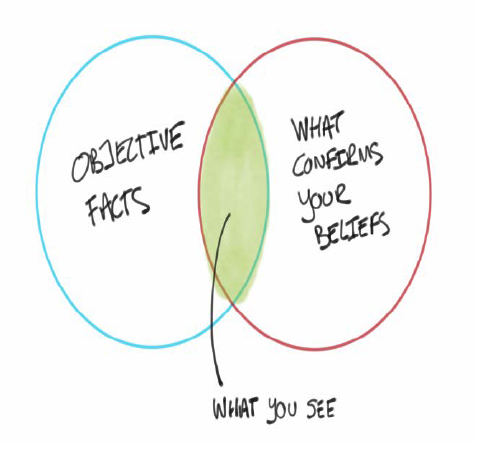 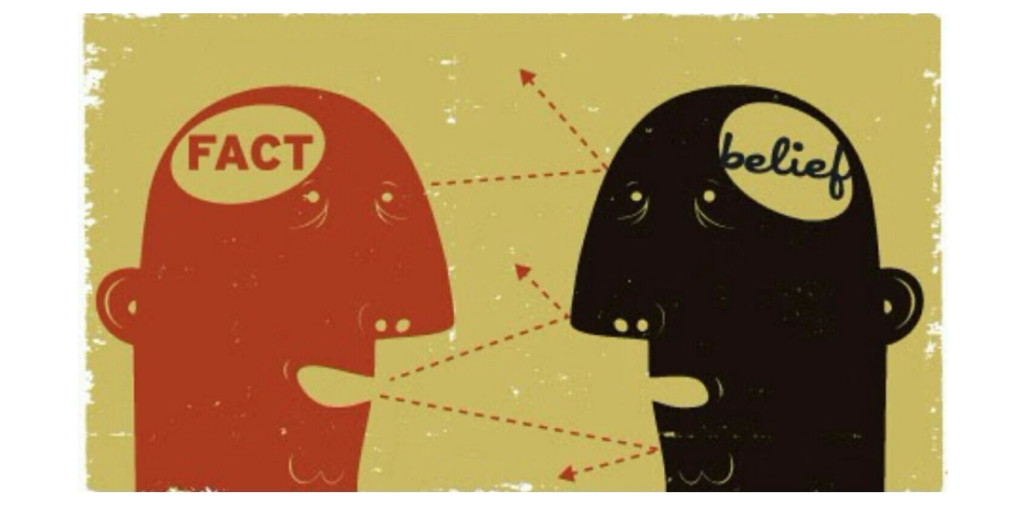 Zašto se investitori ne ponašaju racionalno?
Zašto se ne ponašaju u skladu sa teorijom korisnosti?
Šta se dešava u ljudskom mozgu neposredno pre, tokom i nakon donošenja finansijskih odluka?
Zašto se neki investitori obogate, a drugi ne? Šta investitora čini uspešnim, zašto je baš on poseban?
Postoji li nešto više od jednostavnog praćenja finansijskih teorija i proračuna?
Postoji li nešto više i od samo hrabrosti, samopouzdanja, razumevanja rizika i prinosa?
Zašto veoma obrazovani ljudi, čak nobelovci, ljudi koji jako dobro poznaju svaku finansijsku teoriju ne uspevaju na finansijskim tržištima?
Tradicionalne finansije ne mogu da odgovore na mnoga pitanja
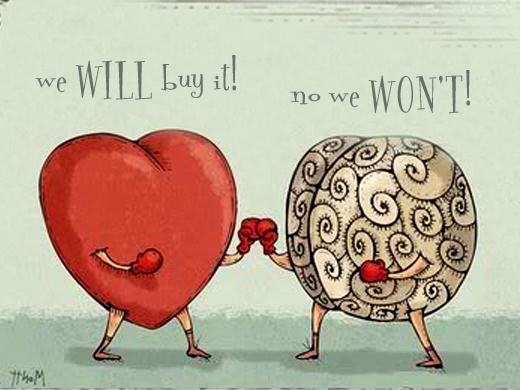 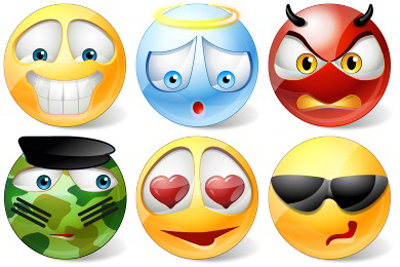 Uloga emocija
Tradicionalne finansijske teorije ne uzimaju u razmatranje ulogu emocija u finansijskom odlučivanju
Emocije utiču na opažanja, pa odluke nisu racionalne
Emocionalno donošenje odluka - podrazumevana opcija za mozak 
Emocije i očekivanja imaju ključnu ulogu u finansijskim odlukama!
Slika Ova fotografija autora Nepoznat autor licencirana je u okviru CC BY-NC-ND
Bihevioralne finansije
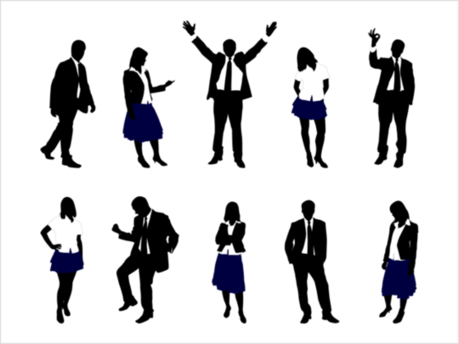 Posmatraju finansije iz šire perspektive
Kombinuju finansije sa sociologijom i psihologijom 
Pokušavaju da objasne kako emocije utiču na finansijske odluke
Opisuju i objašnjavaju sistematske pristrasnosti i devijacije od pretpostavki o racionalnom odlučivanju

Nisu kontradiktorne tradicionalnim teorijama!
Samo proširuju horizont posmatranja
Nobelovci
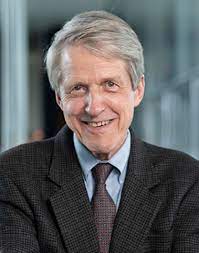 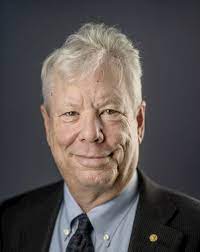 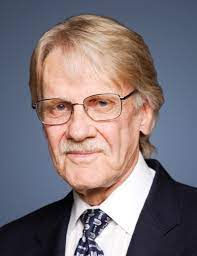 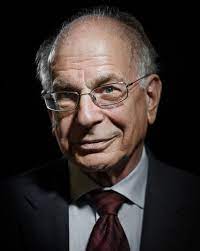 [Speaker Notes: the pain from losing $1,000 could only be compensated by the pleasure of earning $2,000]
Objašnjavaju ponašanje koje se može videti spolja
Ne objašnjavaju kako i zašto se neko ponašanje javlja
Ne mogu da kvantifikuju emocije ili da uvide unutrašnji izvor ovih emocija i rezultujućeg ponašanja
Sledeći korak – istraživanje ljudskog mozga kako bismo shvatili kako i zašto on utiče na iracionalnost investitora
Mogućnosti su u sadašnjem trenutku nepojmive, a potencijal nesaglediv!
Ograničenja bihevioralnih finansija
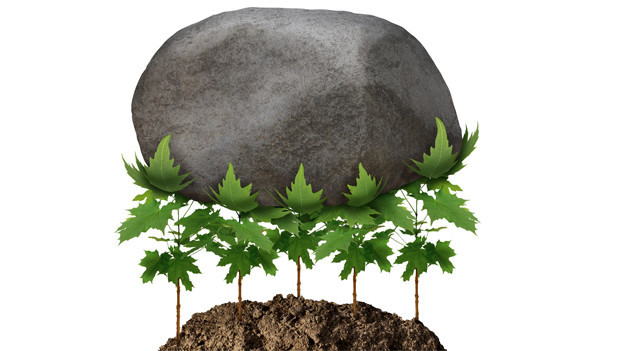 Slika Ova fotografija autora Nepoznat autor licencirana je u okviru CC BY-SA-NC
Predavači
Prof. dr  Tijana Obradović
Prof. dr Snežana Knežević
Diskusije
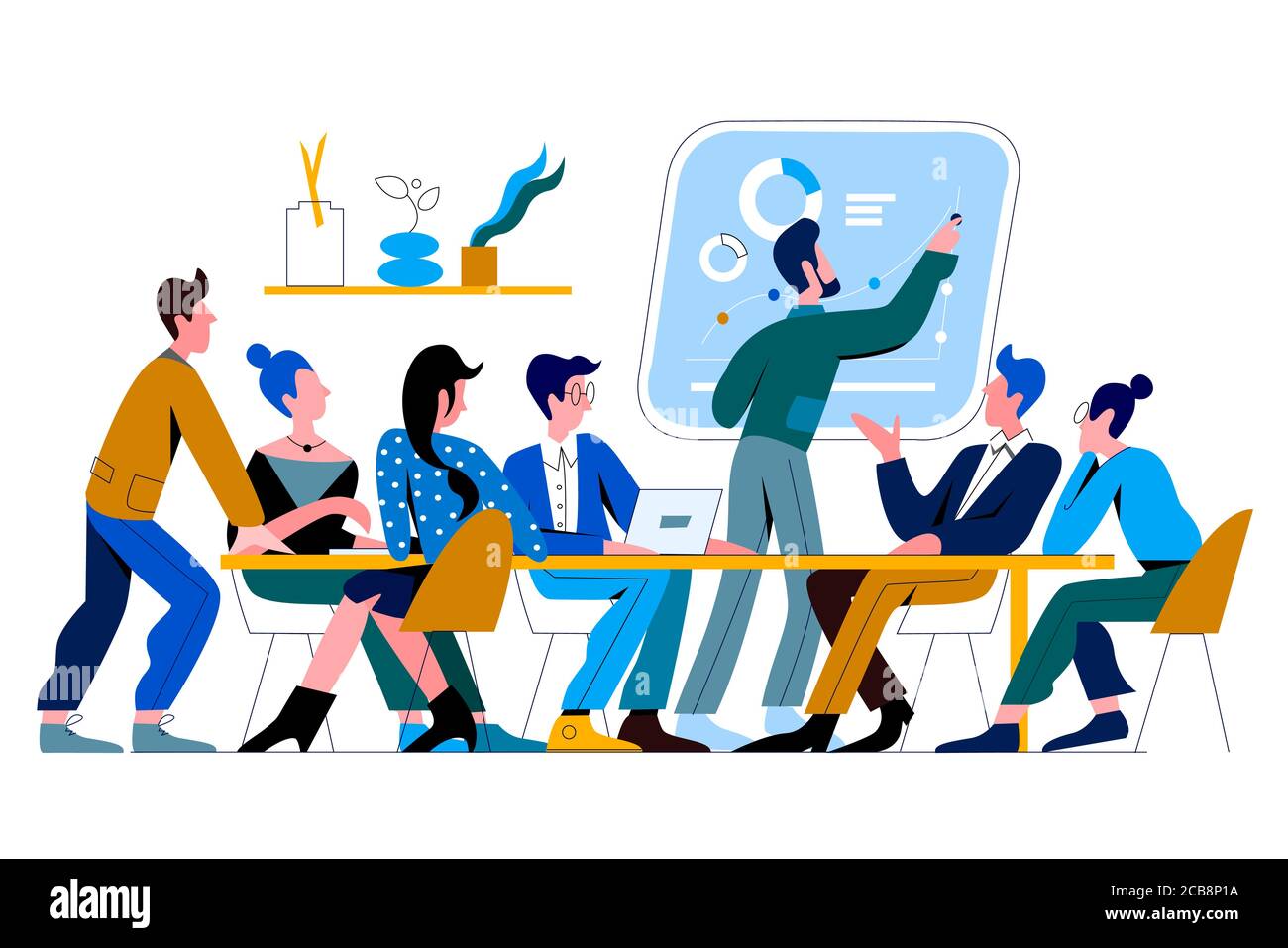 NAČIN RADA
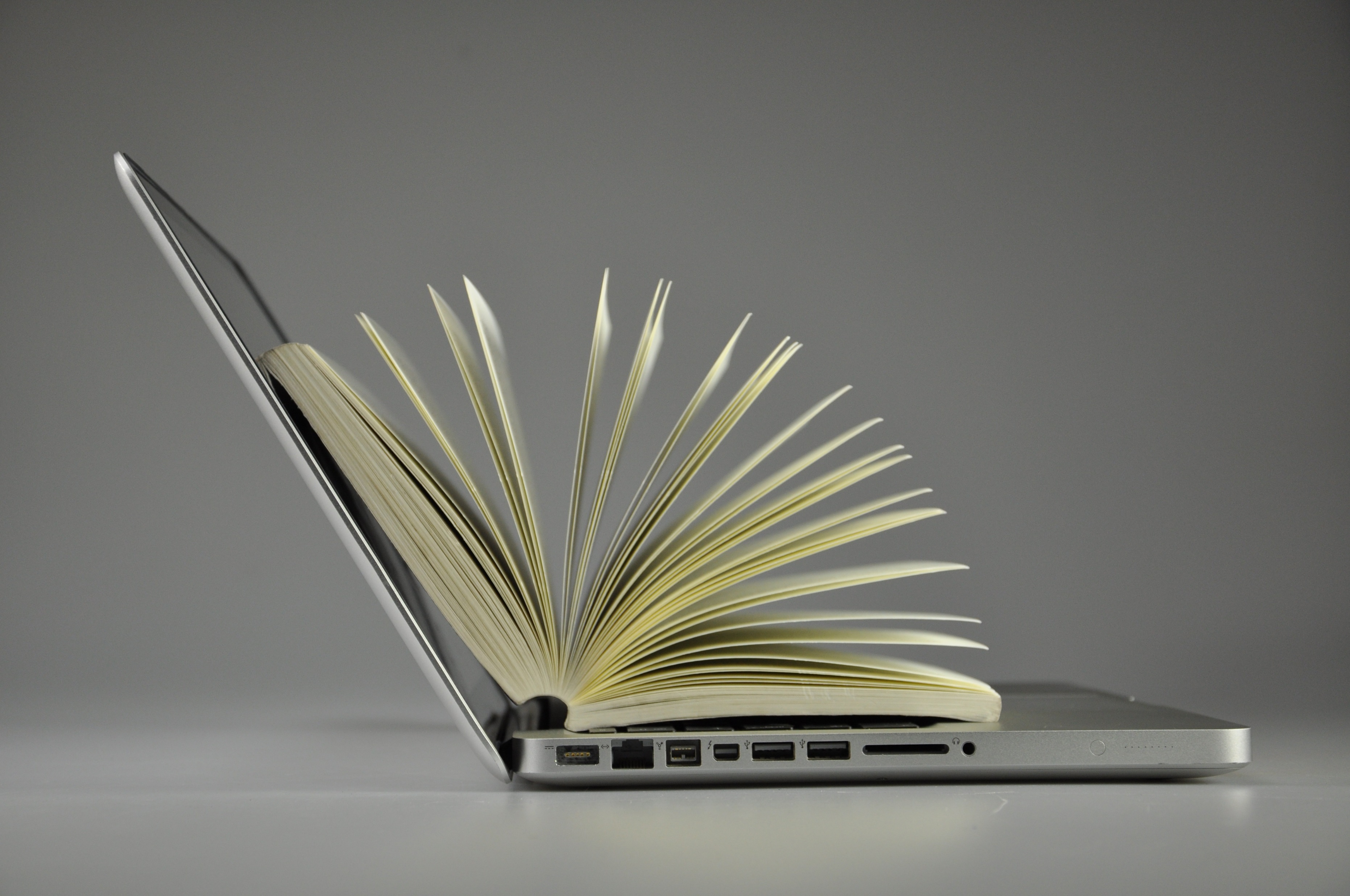 Literatura za polaganje ispita
Materijali sa predavanja
Skripta
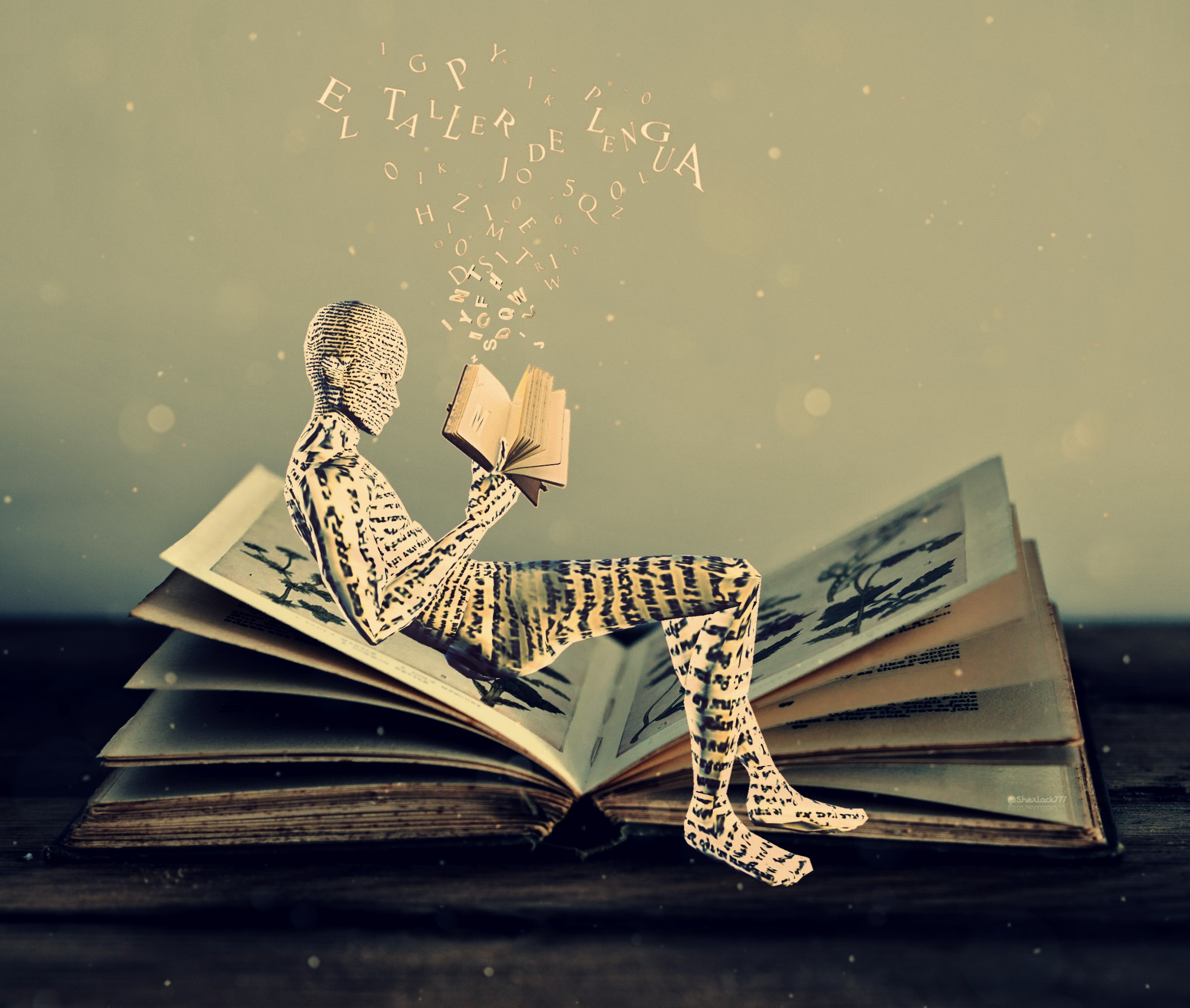 Način polaganja ispita
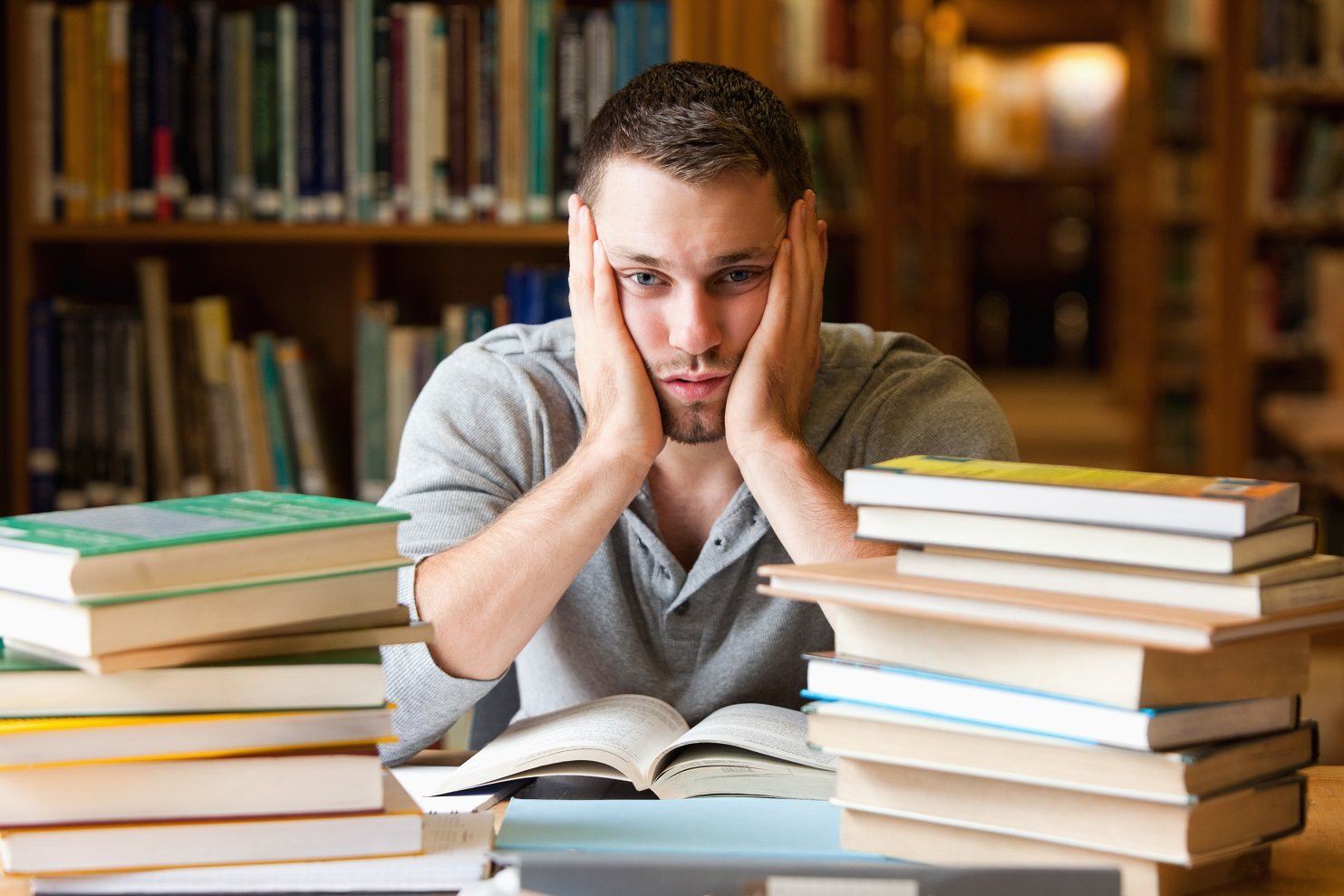 Aktivnost na nastavi 10%

Seminarski rad 30%

Pismena provera znanja kroz kombinaciju otvorenih i zatvorenih pitanja 60%
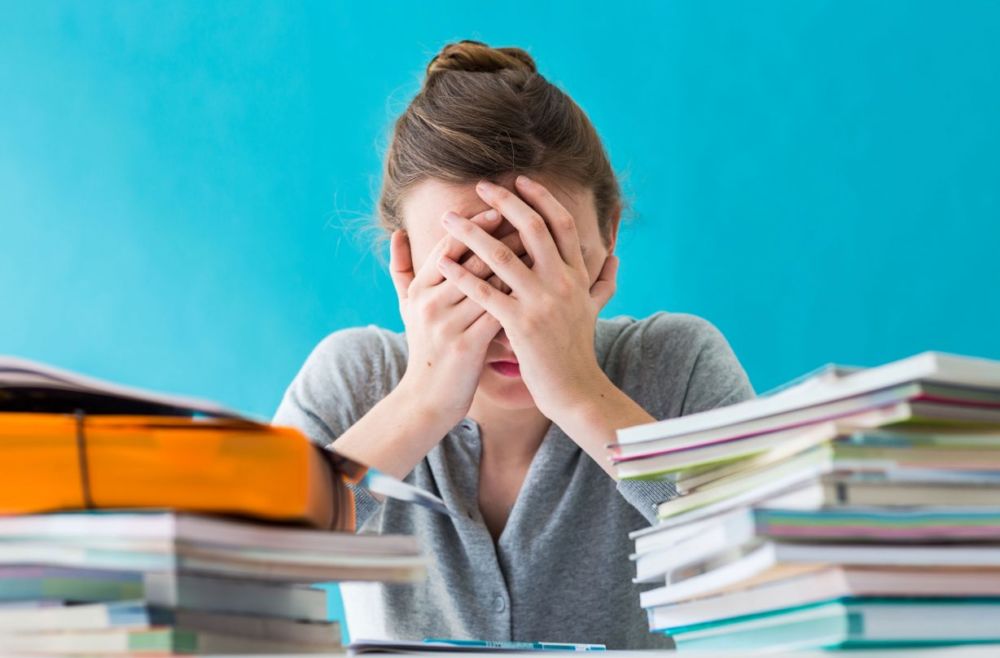